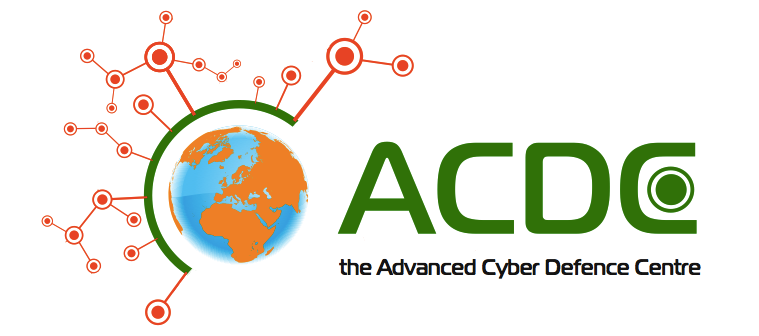 An invitation to fight bots: the ACDC community
Wout de Natris
De Natris Consult/reach out officer eco
Lighting Talk RIPE 67
Athens, Tuesday 15 October 2013
The 2 levels of ACDC
National support centres
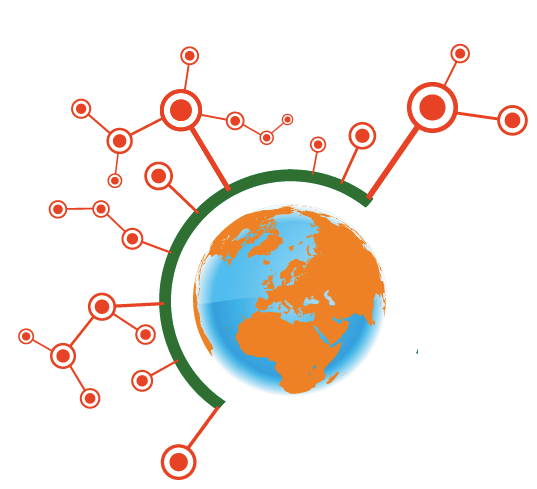 Central data clearing house
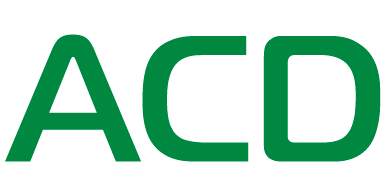 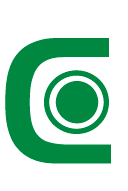 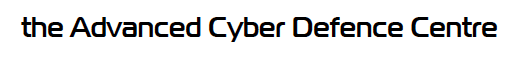 ACDC wants you
?
Why? 
What for?
ACDC wants you
?
✔For yourself
✔Security of your company
✔Security of your customer
✔Safer Internet
✔Better economic value
ACDC wants you
!
Participate in 
the EU-wide sharing of data 
to fight botnets 
together
What can you do today?
indicate your interest through a Letter of Intent (contact point: coordinating partner eco)
stay tuned to ACDC for information (contact point: dissemination partner Engineering Ingeneria Informatica)
set up bilateral out reach meeting (contact point: ACDC outreach team) to meet your requirements
A bilateral outreach meeting?
Bring us to your environment
Bring us to your community / -ies
We will work together on understanding your needs and your contributions
Invitation to come to ACDC BoF
18 – 19 hours in Athenaeum Ballroom I
It’s about you:
The value of ACDC
The challenges
Your solutions
Your interest
Please join me
Invitation to come to AAWG
Ca. 15.00 Technical presentation by
	Thorsten Kraft, senior technical manager
The ACDC Community
Come up, talk to us, work with us, invite us

The ACDC outreach team

Peter Meyer – peter.meyer@eco.de 
Wout de Natris – denatrisconsult@hotmail.nl  
Véronique Pevtschin – veronique.pevtschin@eng.it
Kazim Hussein kazim.hussain@atos.net